بسم الله الرحمن الرحيم
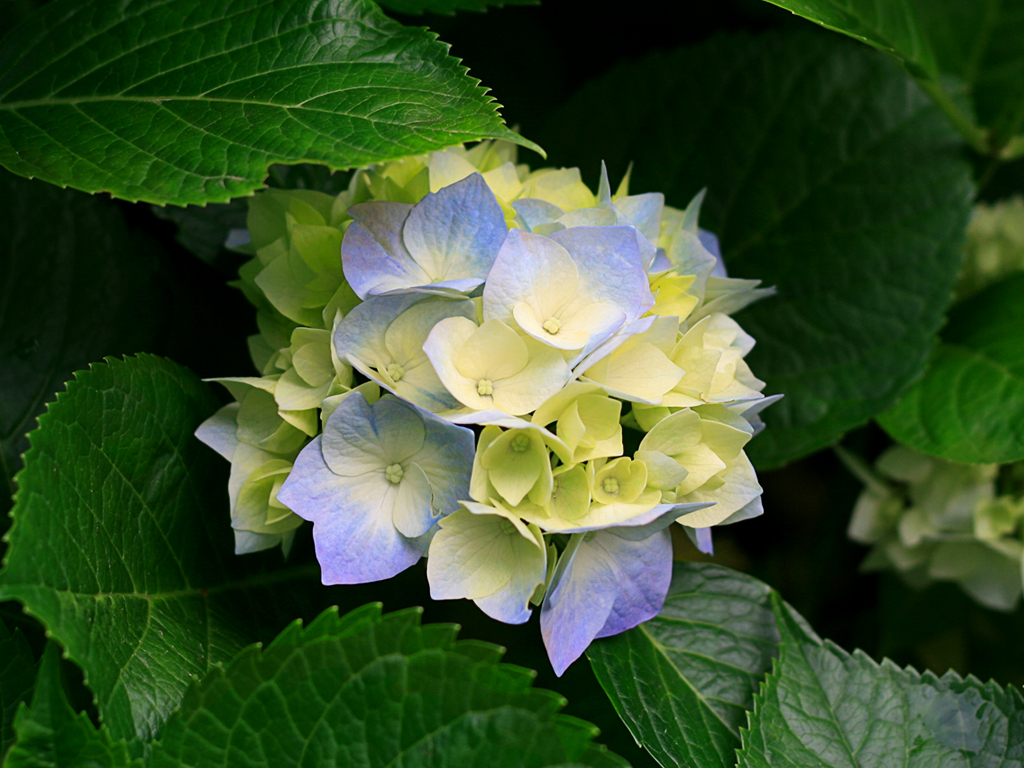 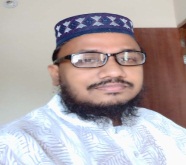 السلام عليكم ورحمة الله
স্বাগতম/اهلا و سهلا
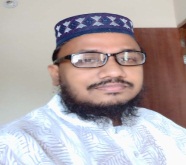 শিক্ষক পরিচিতি
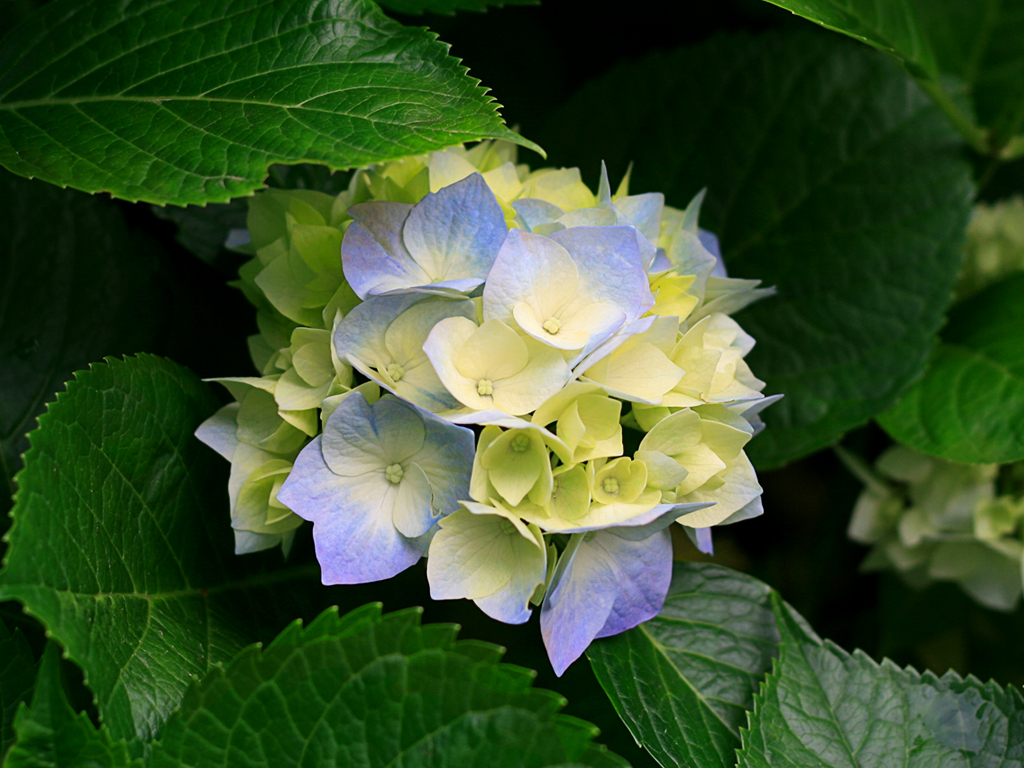 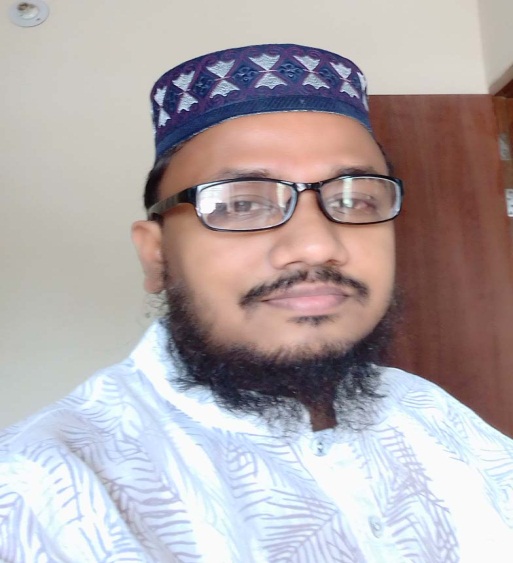 নামঃ         মুহাম্মাদ হাসান মাহমুদ
পদবীঃ       প্রভাষক (আরবী)
প্রতিষ্ঠানের নামঃ  বামুজা সিদ্দিকিয়া ফাজিল(ডিগ্রি)মাদরাসা,                	       বামুজা, কাহালু, বগুড়া।
মোবাইল নং   ০১৭২২৯৪৫২৪১
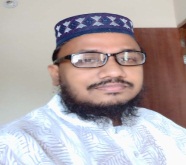 পাঠ পরিচিতি
আলিম ১ম ও ২য় বর্ষ, 
আরবী ২য় পত্র
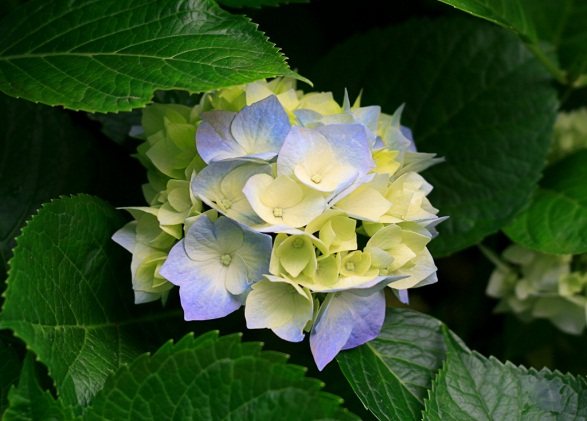 মুহাম্মাদ হাসান মাহমুদ
প্রভাষক (আরবী)
বামুজা সিদ্দিকিয়া (স্নাতক) মাদ্রাসা,কাহালু, বগুড়া।
পাঠ  শিরোনাম
اسم  এর প্রকারভেদ সমূহ 
এবং 
উক্ত প্রকার সমূহ হতেمعرفة ও نكرة এর ভিত্তিতে  اسمএর প্রকারভেদের আলোচনা।
মুহাম্মাদ হাসান মাহমুদ
প্রভাষক (আরবী)
বামুজা সিদ্দিকিয়া (স্নাতক) মাদ্রাসা,কাহালু, বগুড়া।
اقسام الاسم /ইসম এর প্রকারভেদ
মুহাম্মাদ হাসান মাহমুদ
প্রভাষক (আরবী)
বামুজা সিদ্দিকিয়া (স্নাতক) মাদ্রাসা,কাহালু, বগুড়া।
اسم এর প্রকারভেদঃ

৫টি দৃষ্টিকোণ থেকেاسم  কে ভাগ করা যায়। যেমনঃ 
  ১। নির্দিষ্ট (معرفة )ও অনির্দিষ্ট (  نكرة) এর ভিত্তিতে।
  ২। بِاعْتِبَارِ الْعَدَدِ  / বচনের ভিত্তিতে।
  ৩। بِاعْتِبَارِ تَبْدِ يلِ الاِعْرَابِ  الاِعْرَا بِ /পরিবর্তনের দিক থেকে।
  ৪।بِاعْتِبَار الْجِنْسِ  / জাতির ভিত্তিতে।
  ৫।باعْتِبَارِ التَلكْوِ ين 	/গঠন গত দিক থেকে।
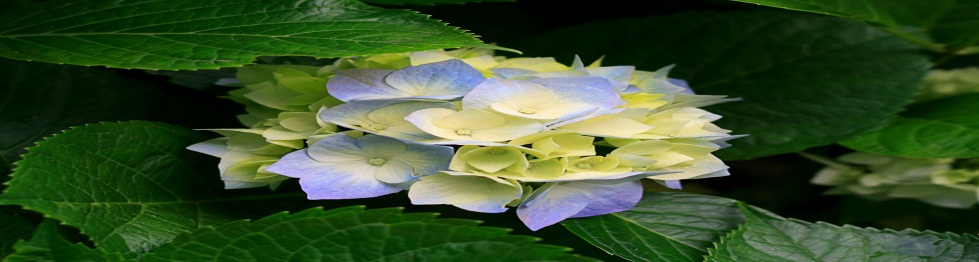 মুহাম্মাদ হাসান মাহমুদ
প্রভাষক (আরবী)
বামুজা সিদ্দিকিয়া (স্নাতক) মাদ্রাসা,কাহালু, বগুড়া।
১। নির্দিষ্ট (معرفة )ও অনির্দিষ্ট (  نكرة) এর ভিত্তিতেঃ
اسم  দুই প্রকার। যথাঃ     
ক।  معرفةবা নির্দিষ্ট 
শব্দটির অর্থ হল নির্দিষ্ট,পরিচয়,জ্ঞান ইত্যাদি। 
পারিভাষিক অর্থঃ যে اسم  নির্দিষ্ট কোন ব্যাক্তি বা বস্তুকে বোঝায় তাকে معرفة বলে।

খ।  نكرة বা অনির্দিষ্টঃ  نكرة  শব্দটি একবচন, বহুবচনে 
نكرات  শব্দটির আভিধানিক অর্থ অনির্দিষ্ট, অপরিচিত,
 অজ্ঞাত ইত্যাদি।
পারিভাষিক অর্থঃ যা অনির্দিষ্ট বিষয়কে বোঝায় তাকে, نكرة  বলে।যেমনঃ مد ينةٌ  - رجلٌ  -
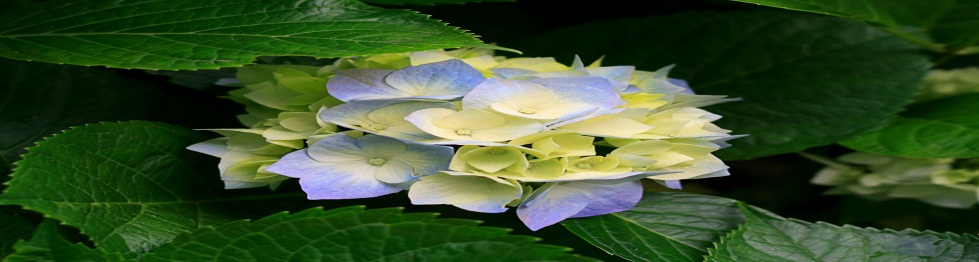 মুহাম্মাদ হাসান মাহমুদ
প্রভাষক (আরবী)
বামুজা সিদ্দিকিয়া (স্নাতক) মাদ্রাসা,কাহালু, বগুড়া।
معرفة এর প্রকারভেদঃ
معرفةসাত প্রকার যথাঃ 
১)  اَلْمُضْمَرَات(সর্বনাম সমূহ) যেমনঃ هو  , نحن , انا
২) العلم  (নির্দিষ্ট নাম) যেমনঃ اِبْرَهِيْمُ , سَيْفُ اللَه
৩)   -  الْاَسْمَاءُ اَلْاِشَارَةٌ(ইঙ্গিত বাচক বিশেষ্য) যেমনঃهذا  ,  هذه  , هؤلاء 
৪)   - الْاَسْمَاءُ المَوْصُولْ(সম্মন্ধবাচক বিশেষ্য) যেমনঃ الّذى   , الّتى
৫) معرَّفُ  باللام  (আলিফ , লাম যুক্ত  معرفة) যেমনঃالبيت , المدينة  
৬) – المُعَرَّفُ بِالنِّدَاءْ(আহবানকৃত বিশেষ্য) যেমনঃ يا زَيْدُ , يا اللهُ  
৭) -   مضاف الى المعرفة  ( معرفة  এর প্রতি اضافة )  যেমনঃ كتاب زيدٍ
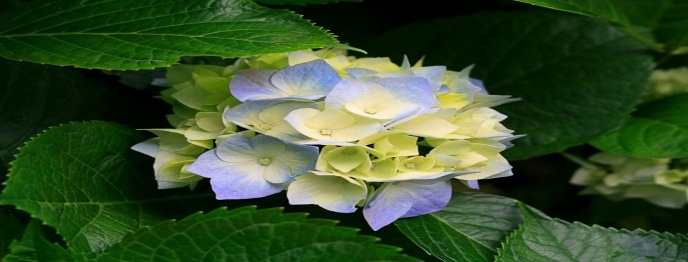 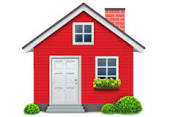 বাড়ির কাজ
معرفة ও نكرةকাকে বলে? 
 معرفةকত প্রকার কি কি?
মুহাম্মাদ হাসান মাহমুদ
প্রভাষক (আরবী)
বামুজা সিদ্দিকিয়া (স্নাতক) মাদ্রাসা,কাহালু, বগুড়া।
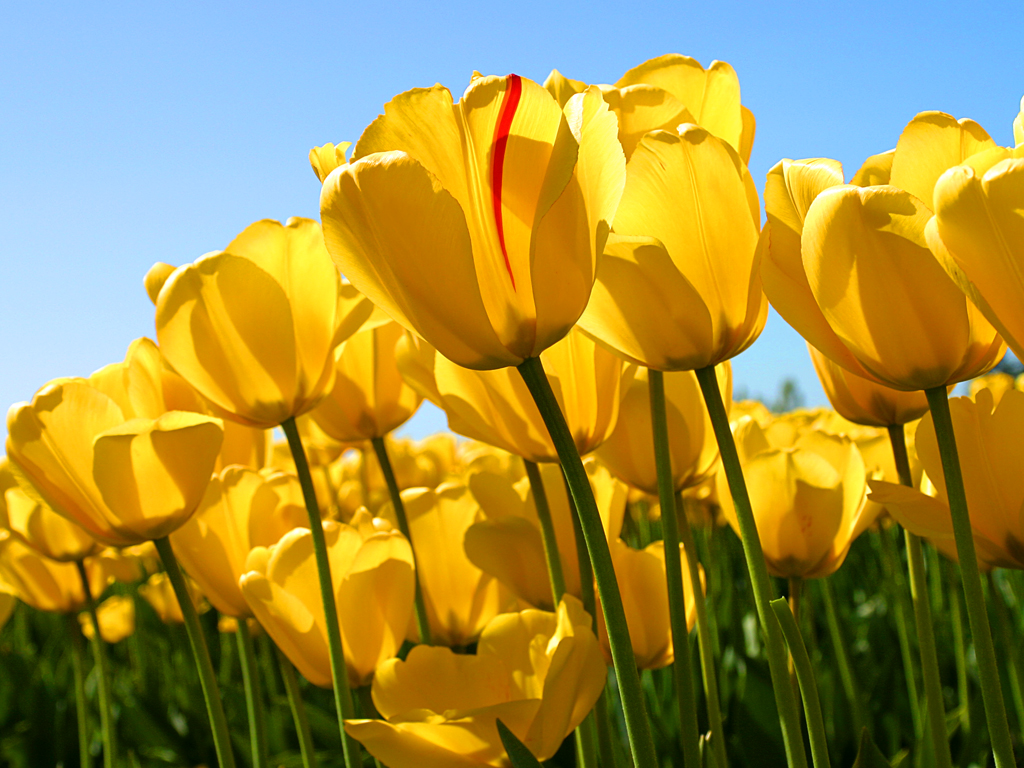 الله حافظ   ধন্যবাদ
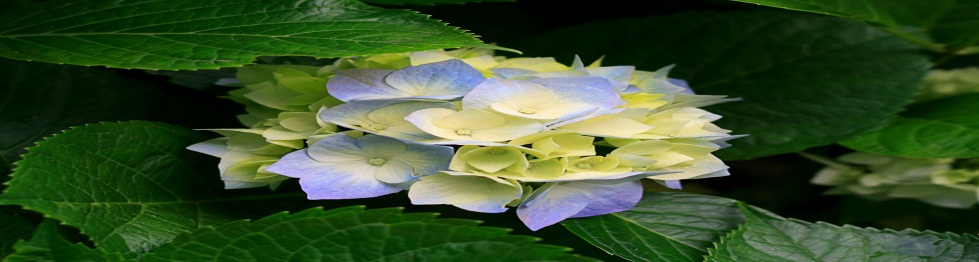